With everything you need in regards to salvation 
 Redemption (Ephesians 1:7)
  Forgiveness (Ephesians 1:7)
  Eternal life (1 John 5:11)
  Alive for God (Romans 6:11)
  God’s grace (2 Timothy 1:9)
  Full benefits of God’s love (Romans 8:38-39)
  Justification (Galatians 2:16)
You Are Blessed In Christ
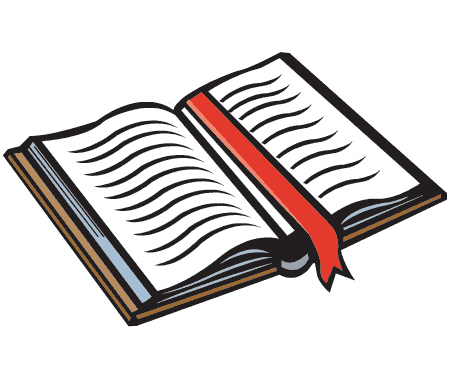 What You Can Be Certain Of Series – Lesson #3
With everything you need in regards to salvation 
With everything you need in regards to family 
     Those in Christ…
 Have been made “sons of God” (Galatians 3:26).
  Have clothed themselves with Christ (Galatians 3:27).
  Have found acceptance and equality (Galatians 3:28).
You Are Blessed In Christ
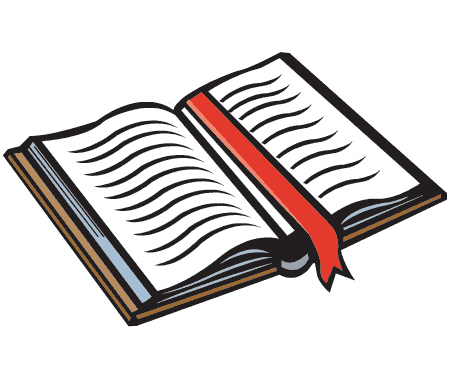 What You Can Be Certain Of Series – Lesson #3
With everything you need in regards to salvation 
With everything you need in regards to family
With everything you need in regards to consolation
You Are Blessed In Christ
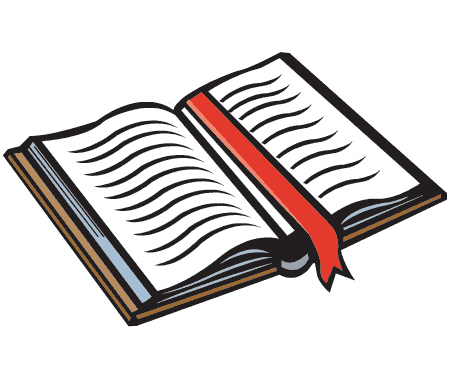 What You Can Be Certain Of Series – Lesson #3
Therefore if there is any consolation in Christ, if any comfort of love, if any fellowship of the Spirit, if any affection and mercy,

					- Philippians 2:1 NKJV
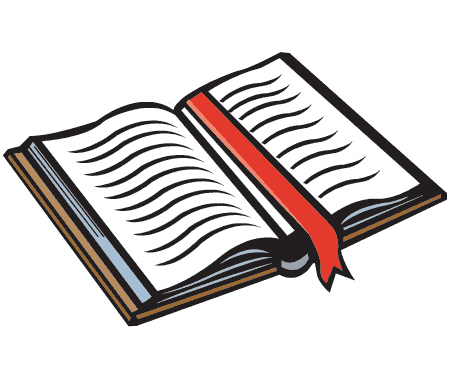 What You Can Be Certain Of Series – Lesson #3
With everything you need in regards to salvation
With everything you need in regards to family 
With everything you need in regards to consolation
Through prayer (Philippians 4:6-7)
  Through other disciples (2 Corinthians 1:3-5)
  Through the hope of heaven (1 Peter 1:3-5)
You Are Blessed In Christ
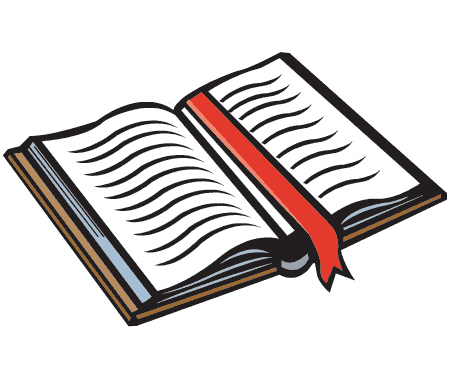 What You Can Be Certain Of Series – Lesson #3
With everything you need in regards to salvation
With everything you need in regards to family 
With everything you need in regards to consolation
You Are Blessed In Christ
For those in Christ: Appreciate what you have!

For those outside of Christ: Get in Christ right now!
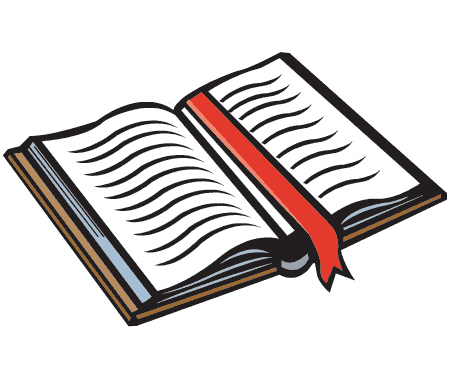 What You Can Be Certain Of Series – Lesson #3